Технические показатели работы действующих газораспределительных станций. 
Рекомендации для повышения уровня безопасной и надёжной эксплуатации технологического оборудования.
Инновационный регулятор давления (расхода) газа – основной технологический блок для использования на автоматических ГРС нового поколения (концепция – безлюдные технологии)
(А.В. Захаров, Ю.И. Есин)
Сведения по ГРС ПАО «Газпром» за 2018г. и по состоянию на 01.09.2019г.
Степень загрузки ГРС ПАО «Газпром» 
по состоянию на 01.09.2019г.
Возрастная структура ГРС ПАО «Газпром» 
по состоянию на 01.09.2019г.
Сведения по формам обслуживания ГРС ПАО «Газпром» за 2018г. и по состоянию на 01.09.2019г.
Сведения по неисправностям технологического оборудования и систем ГРС ПАО «Газпром» по состоянию на 01.09.2019г.
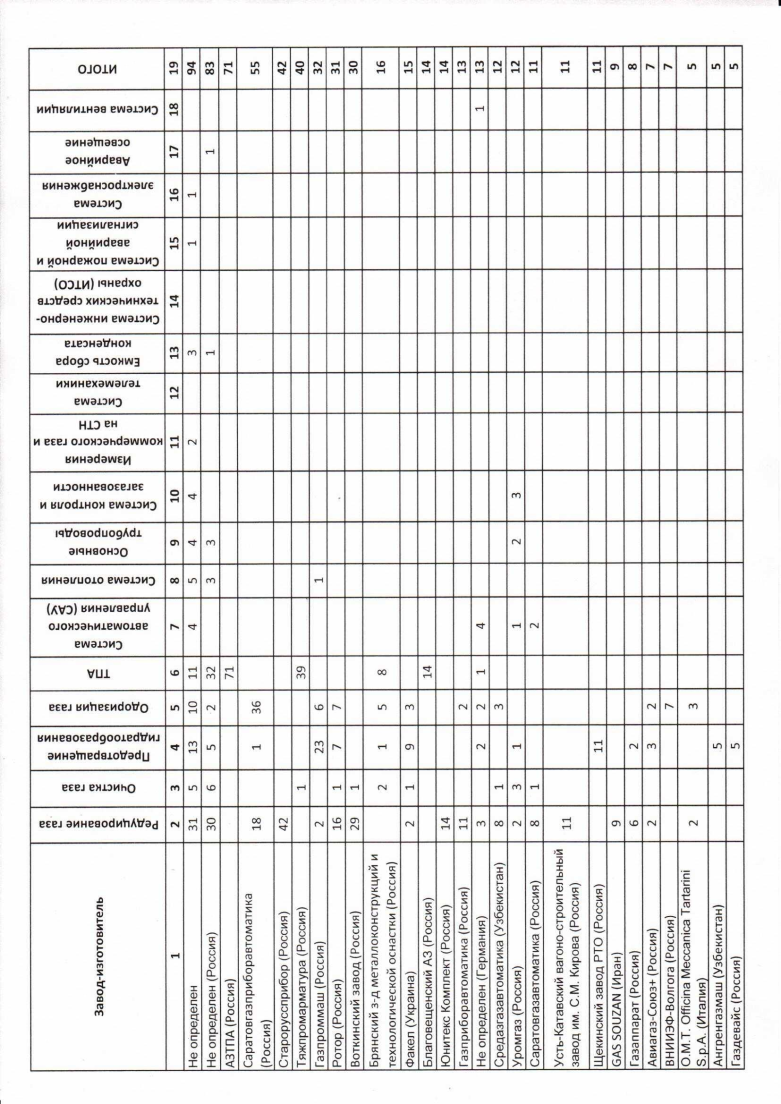 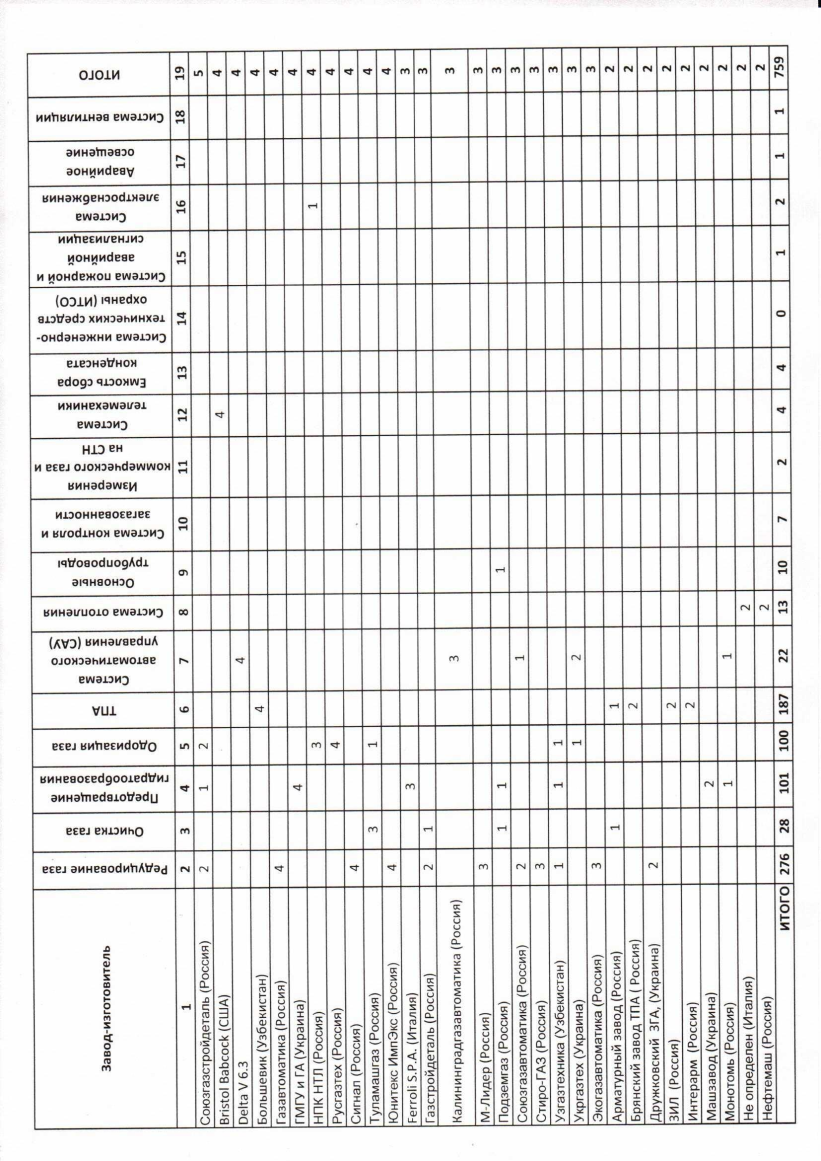 Исполнение п 4.7 Решения международной научно-практической конференции «ГРС и системы газоснабжения»
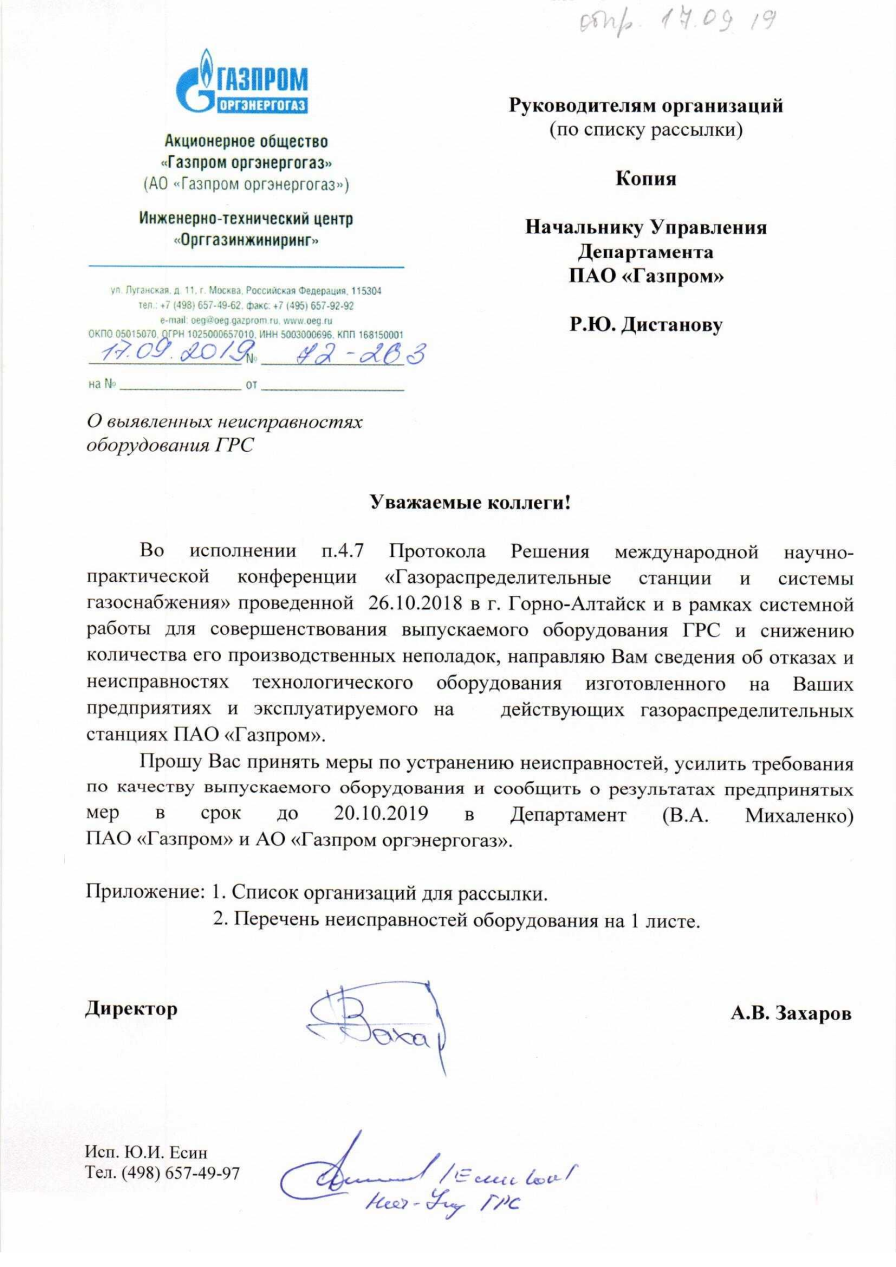 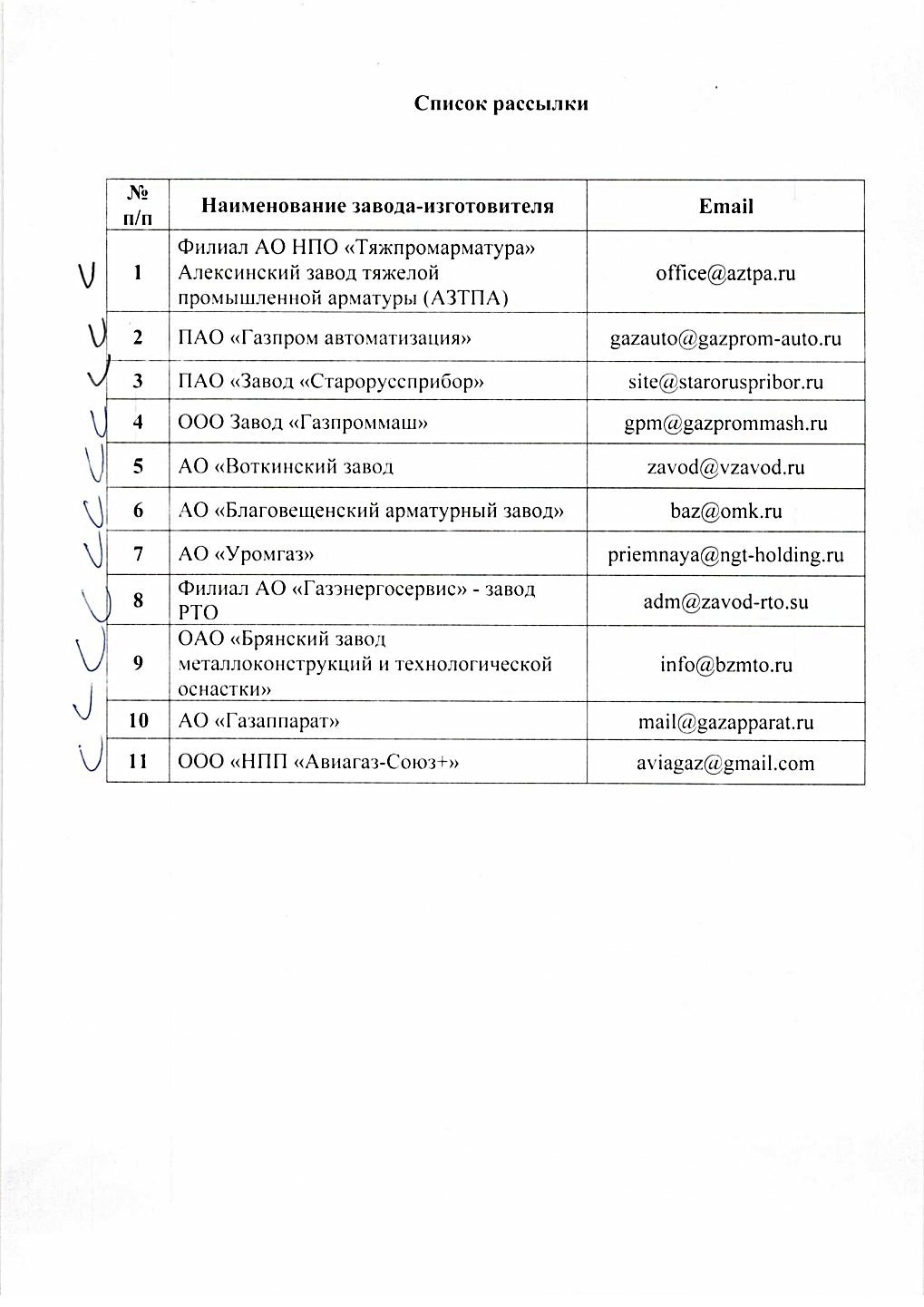 Решения вопросов международной научно-практической конференции «ГРС и системы газоснабжения»
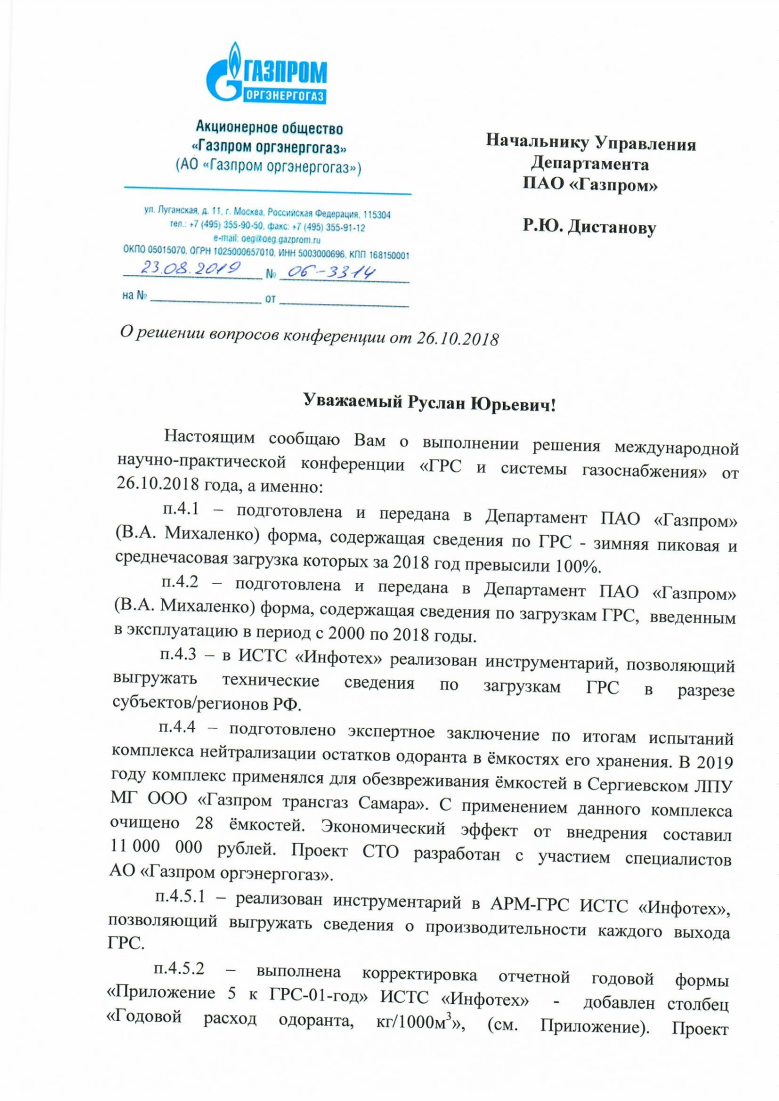 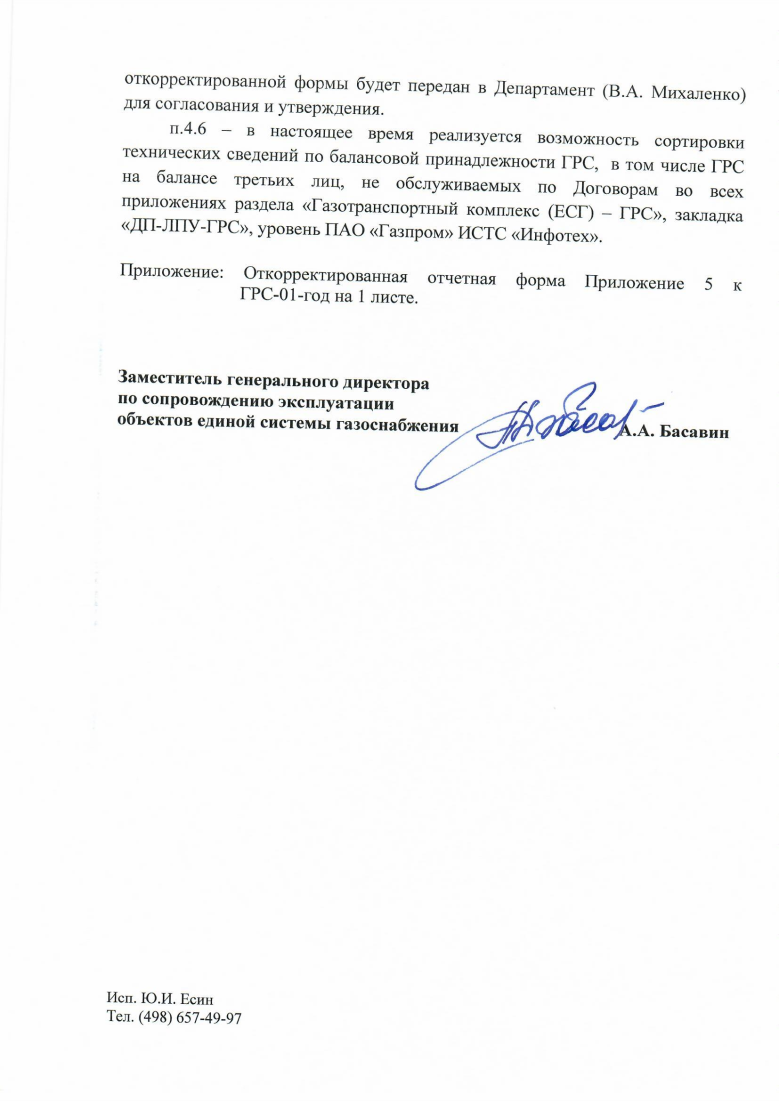 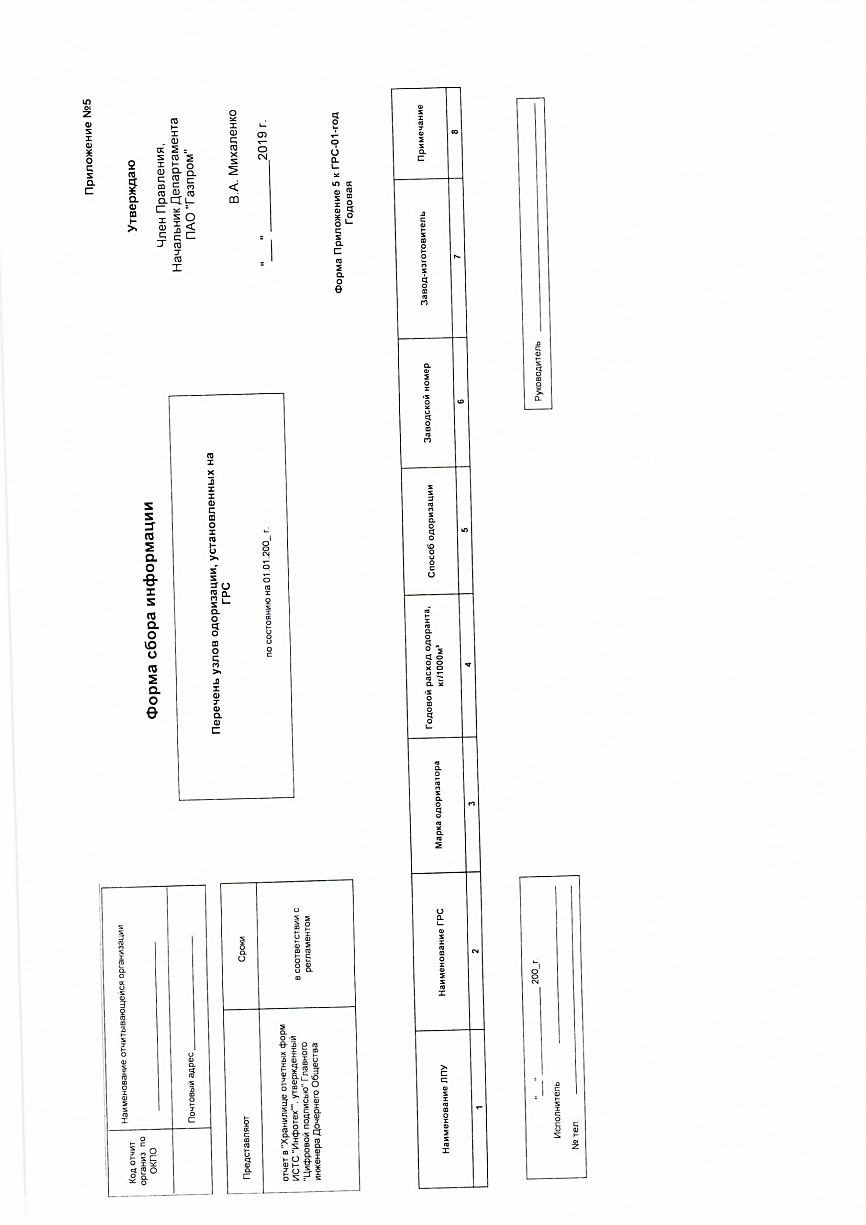 Количество ГРС ПАО «Газпром», на которых проведено диагностическое обследование и капитальный ремонт
за период с 2016г. по 01.09.2019г.
Количество ГРС с централизованной формой обслуживания за период с 2017г. и по состоянию на 01.09.2019г.
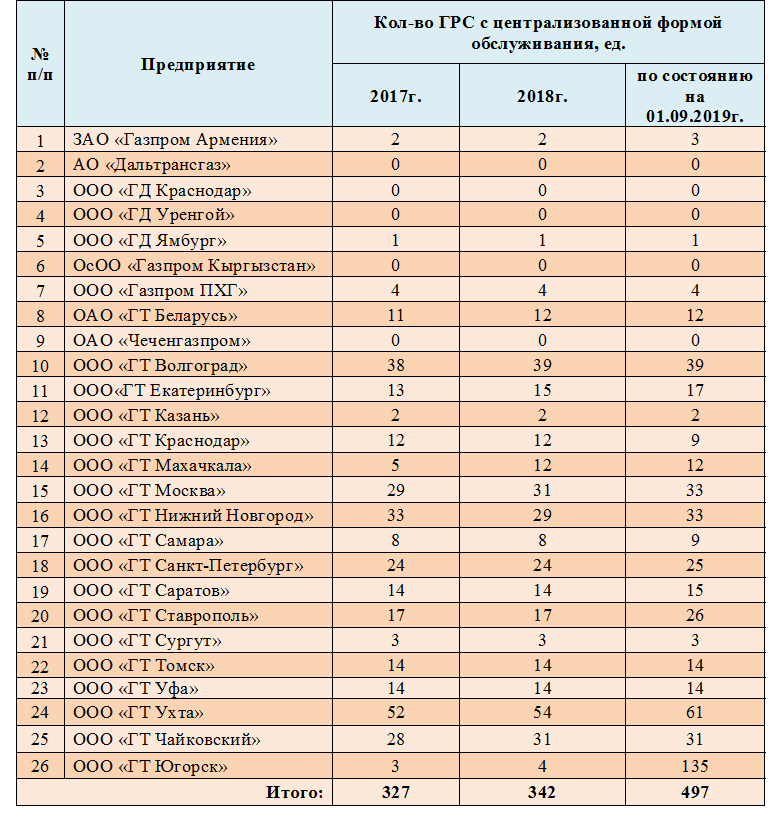 В 2019г. специалисты ООО «Газпром трансгаз Югорск» внесли в ИСТС «Инфотех» сведения о редуцирующих пунктах (РП) и мини ГРС с централизованной формой обслуживания в количестве 131 ед.
ТОиР ГРС
Специалисты АО «Газпром оргэнергогаз» выполняют работы по техническому обслуживанию, ремонту и режимной наладке технологического оборудования действующих ГРС в дочерних Обществах ПАО «Газпром»
При проведении работ возникают следующие проблемы:
невозможность закупки комплектующих для устаревшего технологического оборудования, по причине снятия его с производства;
высокая стоимость современных комплектующих аналогов (в сметах учтена стоимость установленного на объекте оборудования, и если оно снято с производства - современные аналоги в 2-3 раза превышают стоимость своих предшественников);
эксплуатирующим персоналом ГРС не соблюдается периодичность регламентных работ прописанных в РЭ технологического оборудования. В результате технологическое оборудование выходит из строя.
Рационализаторские предложения по типам технологического оборудования ГРС
Отобранные рационализаторские предложения для предприятий-изготовителей
Письмо о рассмотрении рационализаторских предложений предприятиям-изготовителям ГРС
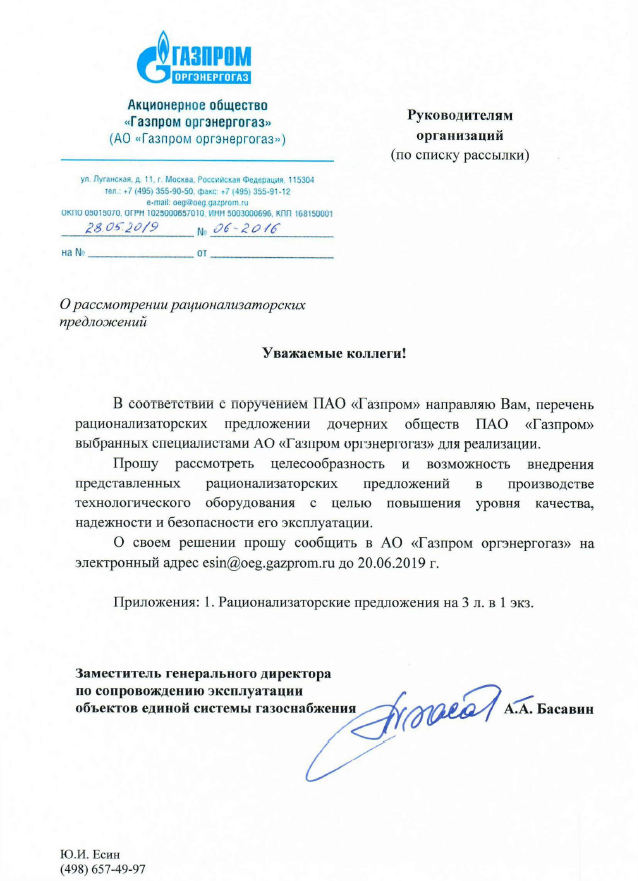 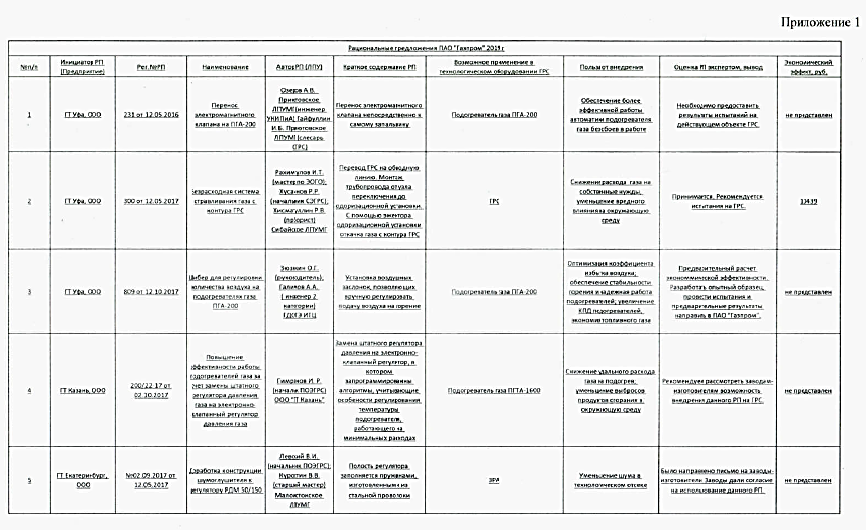 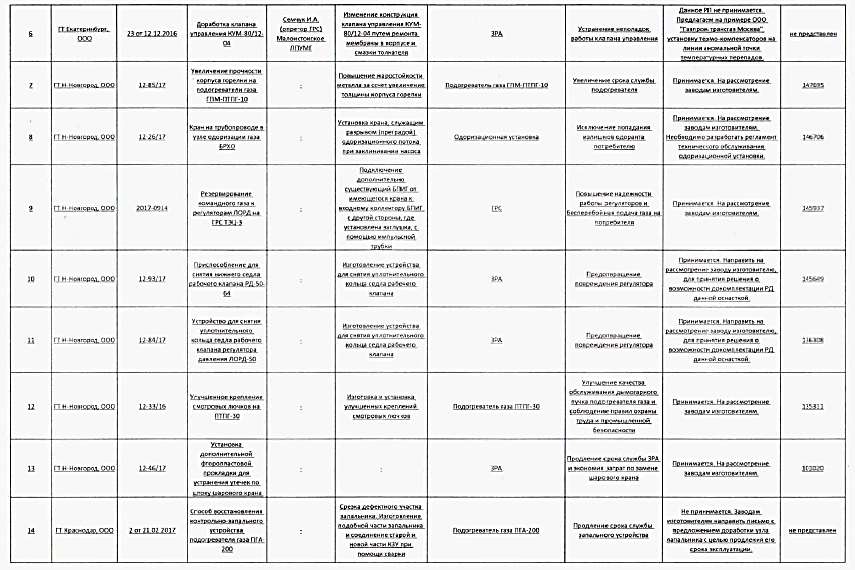 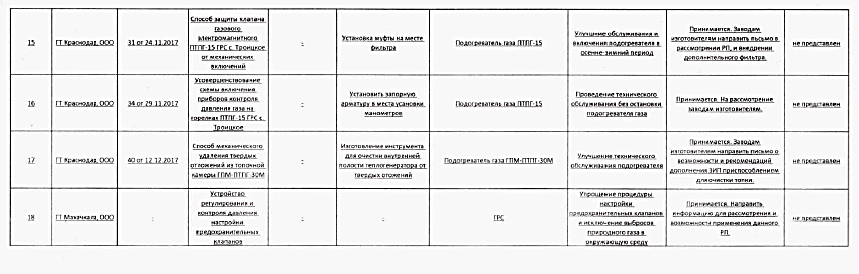 Ответы заводов-изготовителей технологического оборудования ГРС о рассмотрении РП
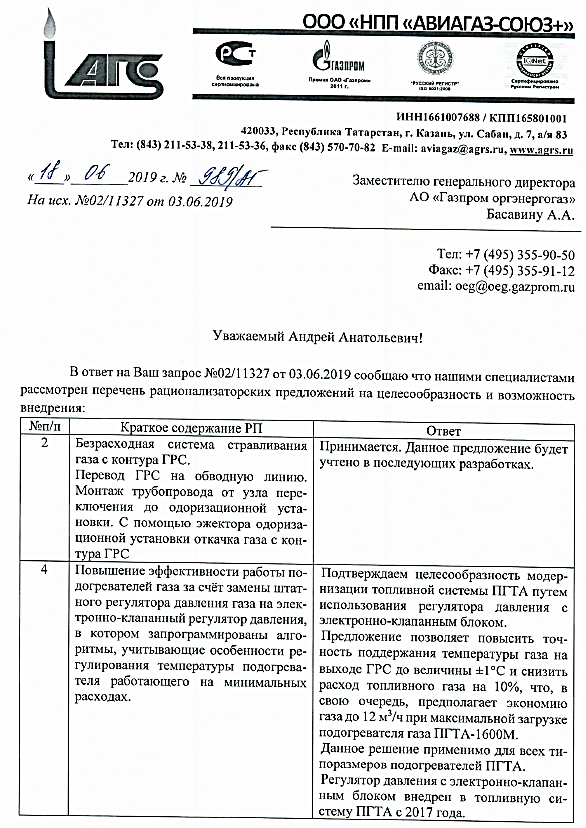 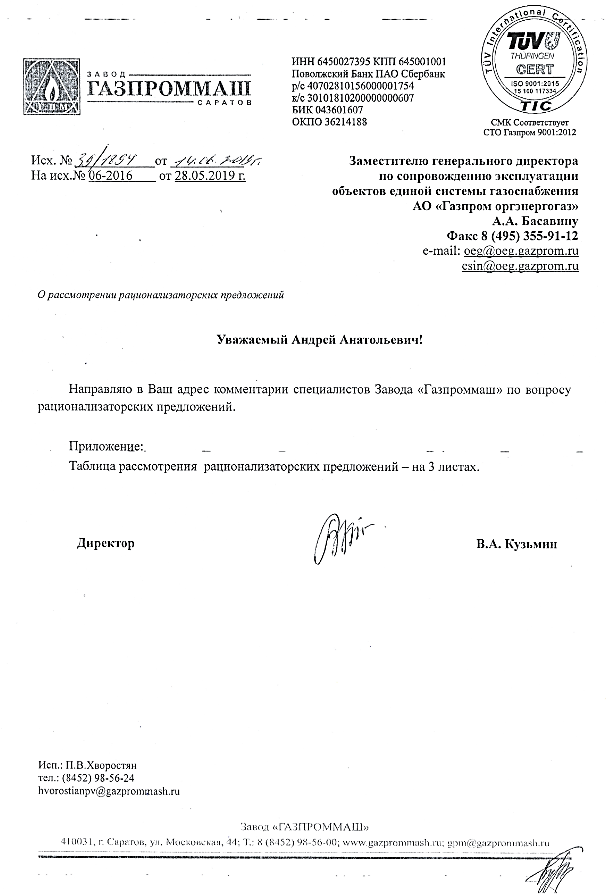 Ответы заводов-изготовителей технологического оборудования ГРС
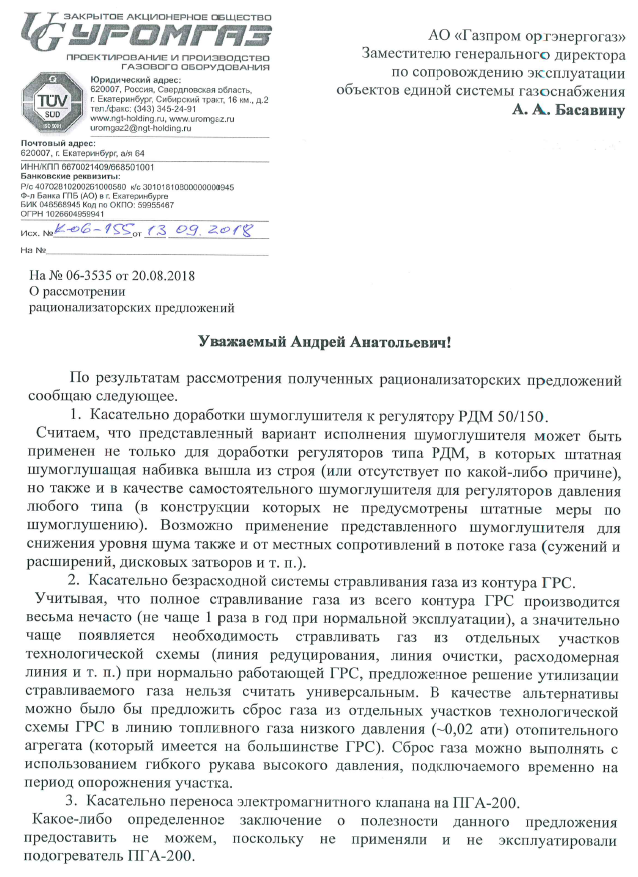 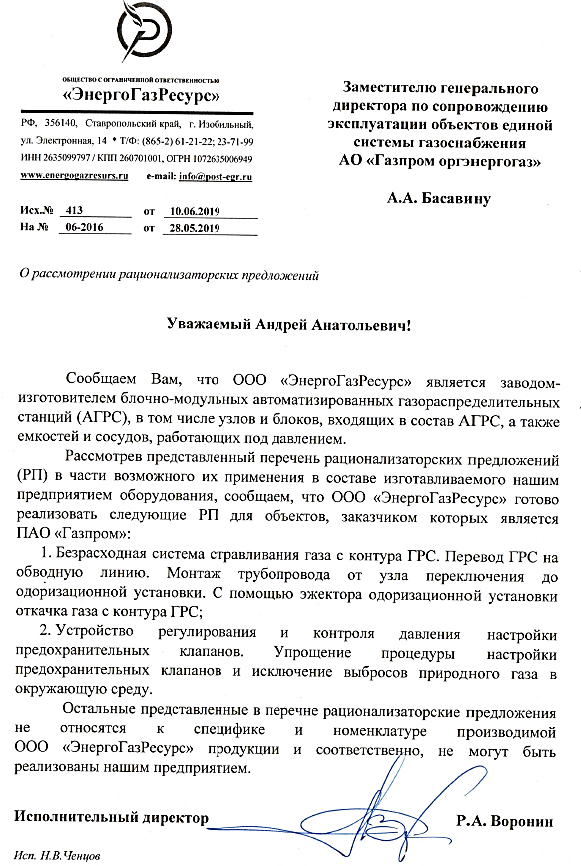 Основные типы регуляторов давления газа, эксплуатируемые на действующих ГРС ПАО «Газпром» по состоянию на 01.09.2019г.
Системы редуцирования газа регуляторами давления газа нового поколения РГДУ-Р и ЛОРД-Э
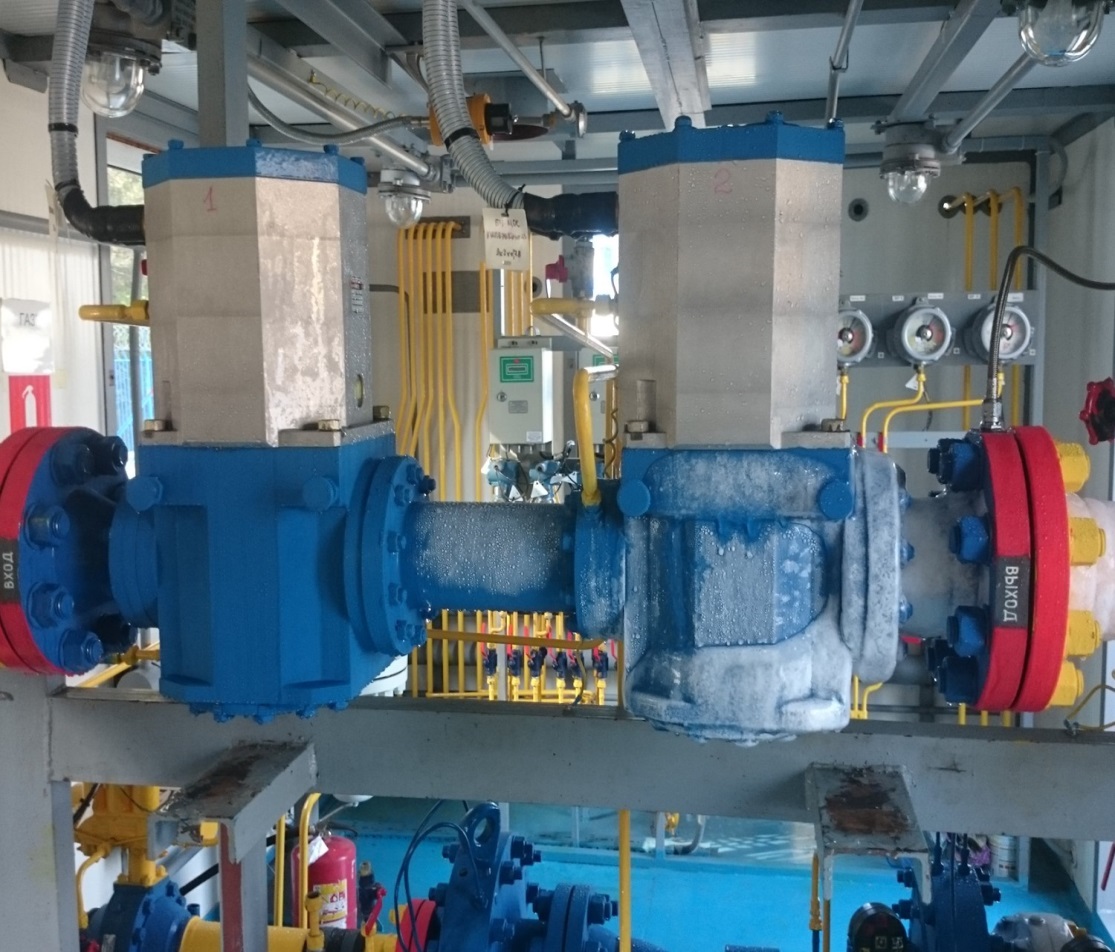 Регулятор РГДУ-Р в алюминиевом корпусе
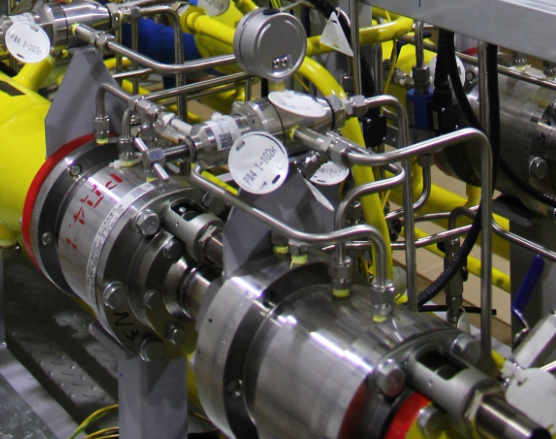 Система спаренных регуляторов ЛОРД-Э
Принцип работы регулятора давления и расхода газа типа РГДУ-Р
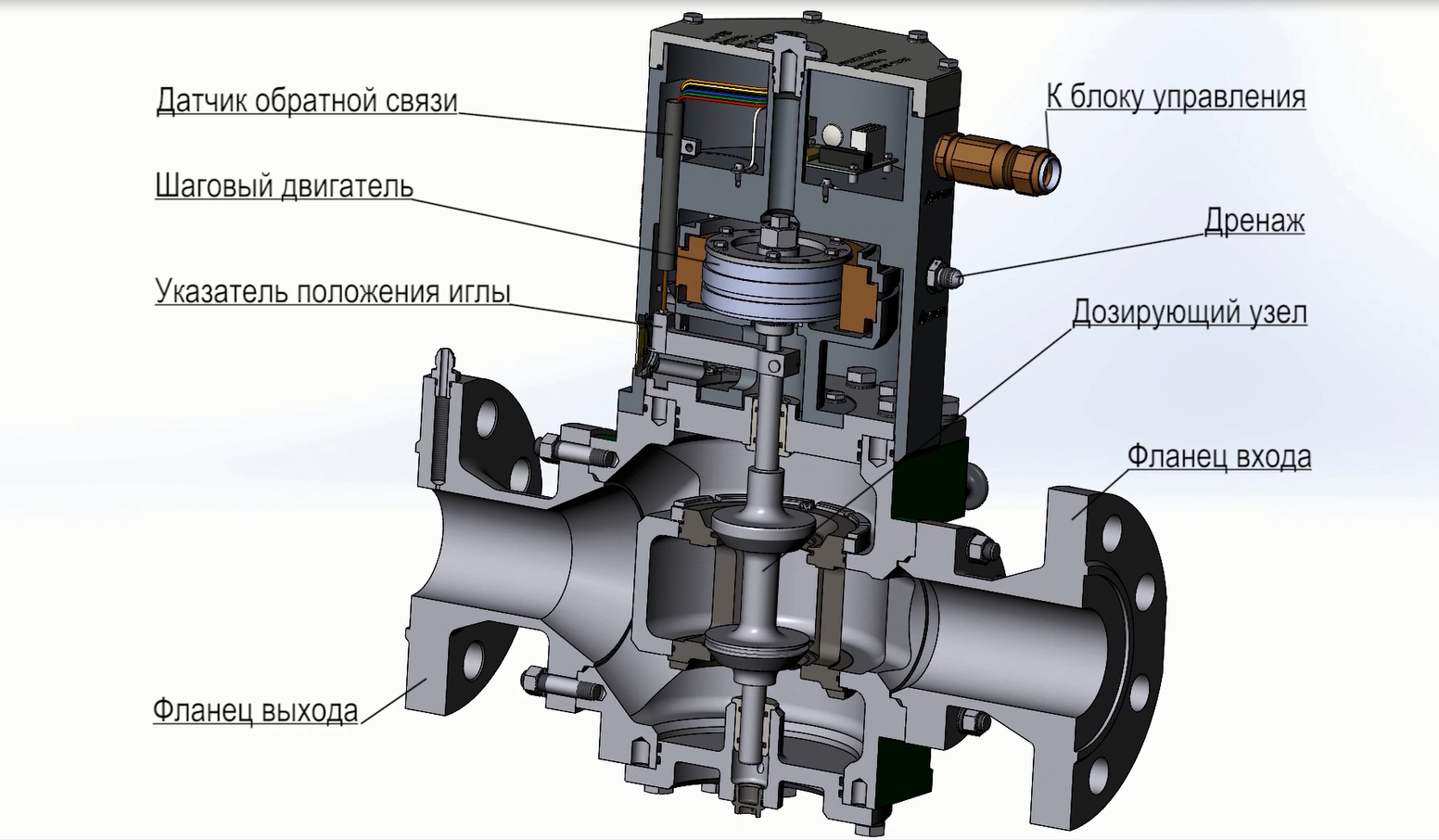 Принцип работы регулятора давления и расхода газа типа ЛОРД-Э
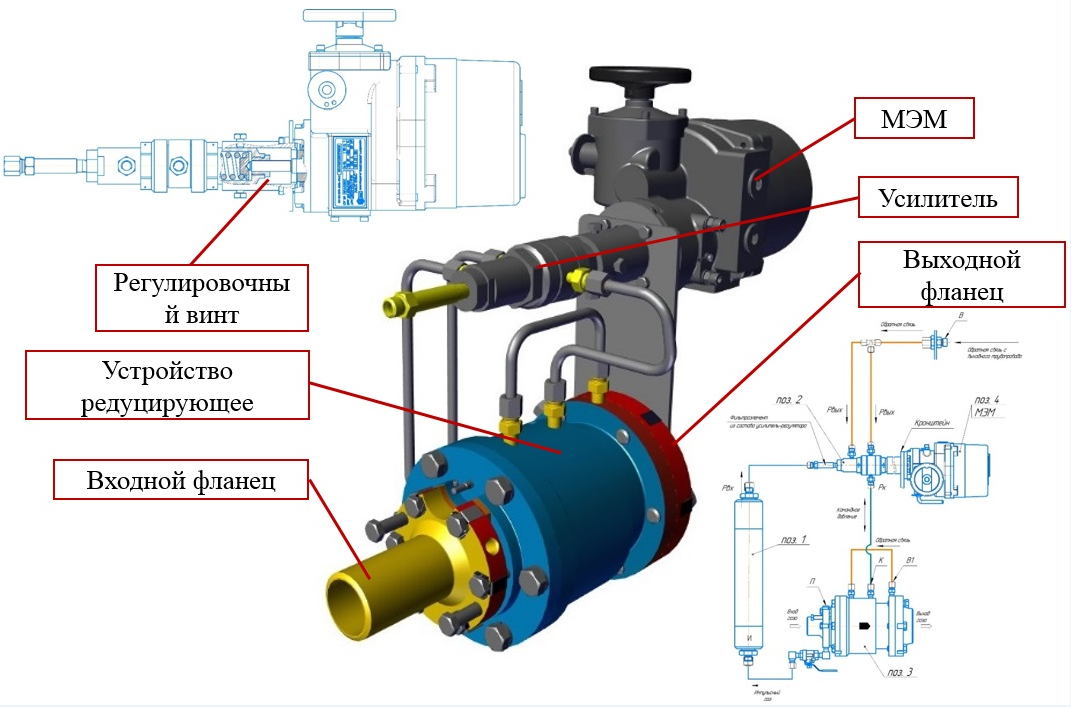 Регулировочный 
винт
Система спаренных регуляторов ЛОРД
Резервная подача газа потребителю с использованием модуля спаренных регуляторов давления газа ЛОРД-ВД-МО-25
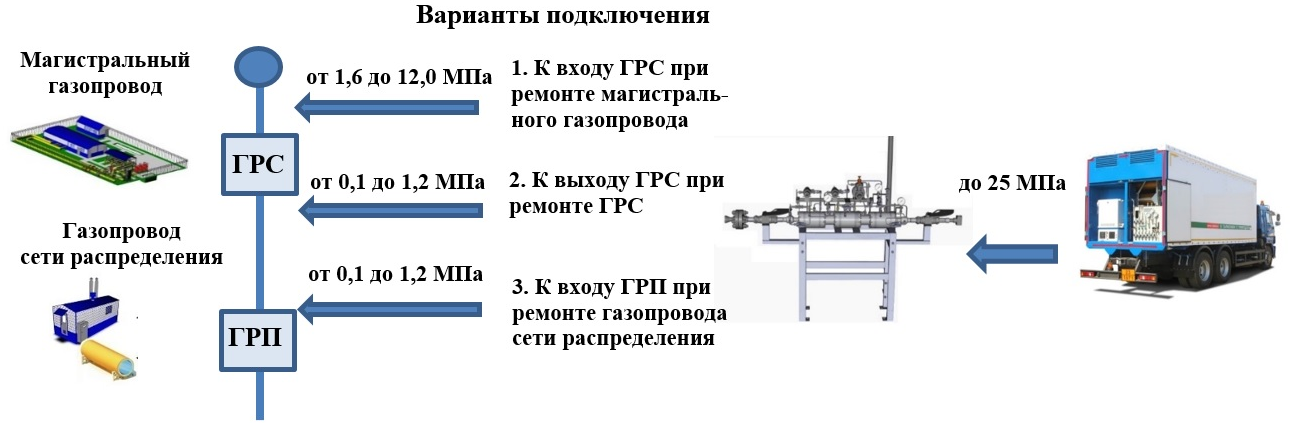 Новые образцы технологического оборудования для внедрения на современные автоматические ГРС нового поколения
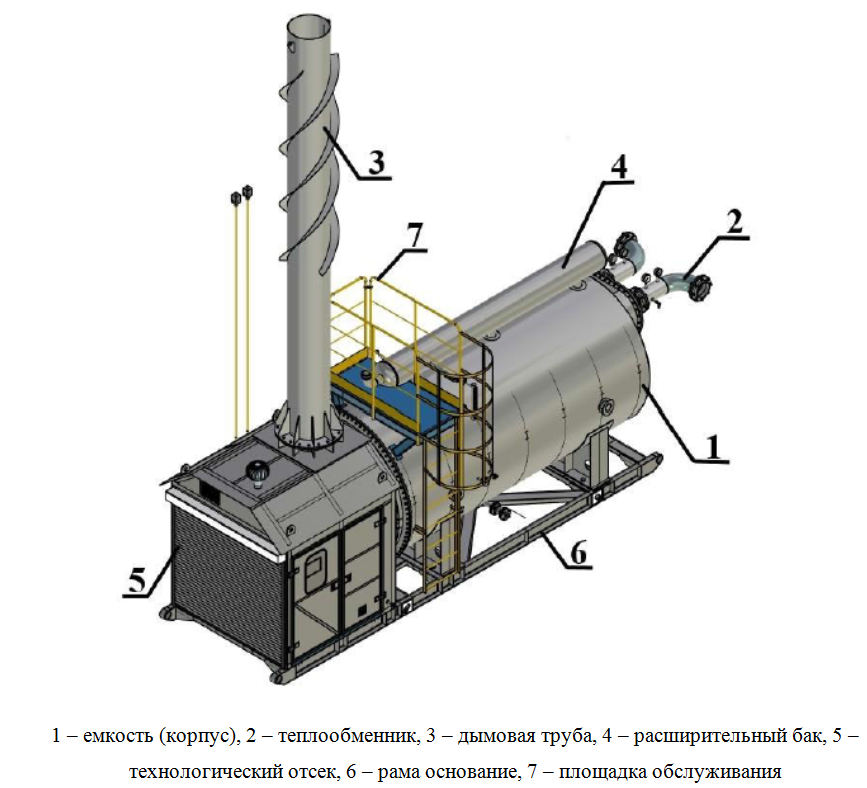 Подогреватель газа типа ПГ
АК «Востокнефтезаводмонтаж»
Новые образцы технологического оборудования для внедрения на современные автоматические ГРС нового поколения
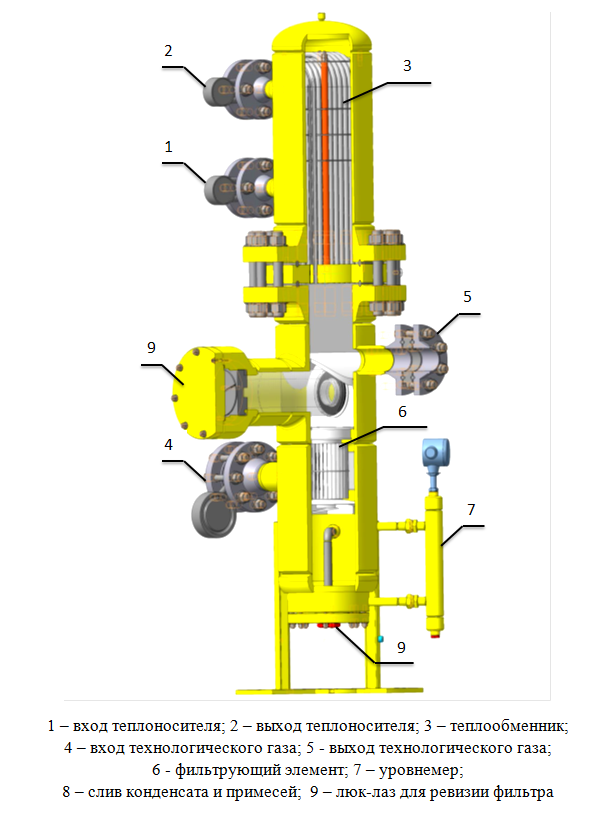 Фильтр-сепаратор газовый ГПМ-ФС
ООО Завод «Газпроммаш»
СПАСИБО ЗА ВНИМАНИЕ!